In pairs, predict what the following code does
For loops
Learning objectives
Explain what iteration is
Apply for loops in a variety of situations
Copy the code and run
Download the code from: table.py

Does the code output what you expected?
Investigate the code
How many times does the loop iterate?
What values does the variable num take?
When num=3 what is output?
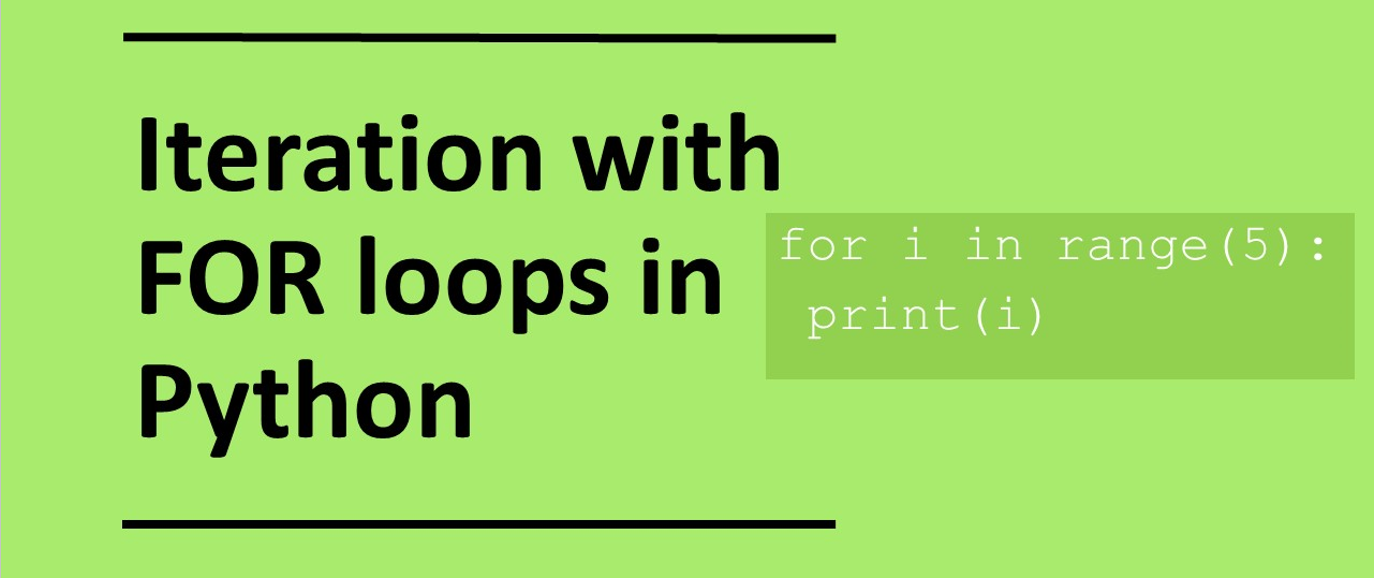 Trace the code
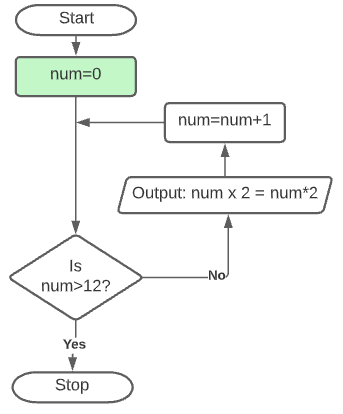 Trace the code
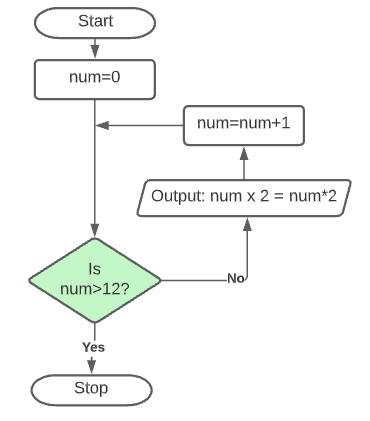 Trace the code
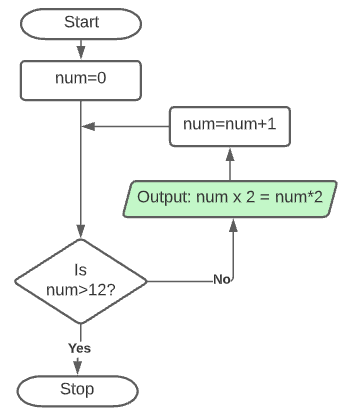 Trace the code
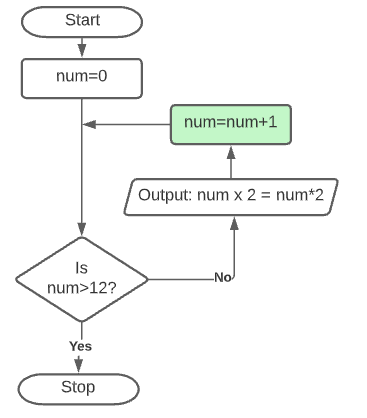 Trace the code
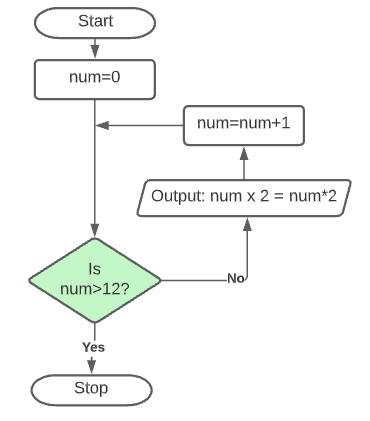 Trace the code
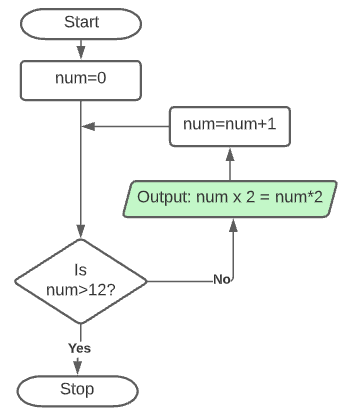 Trace the code
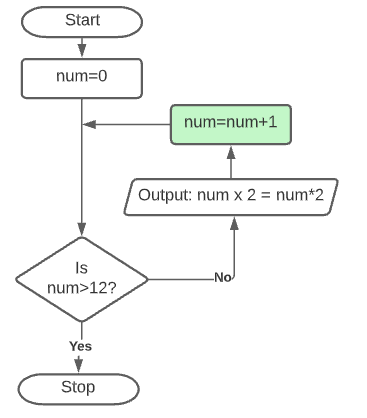 Trace the code
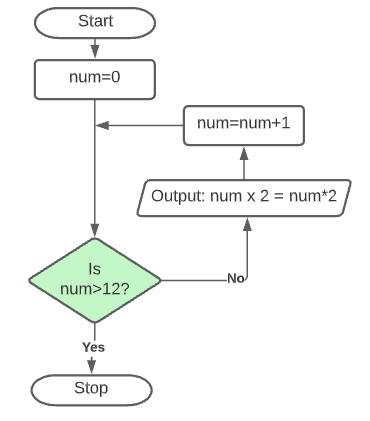 Trace the code
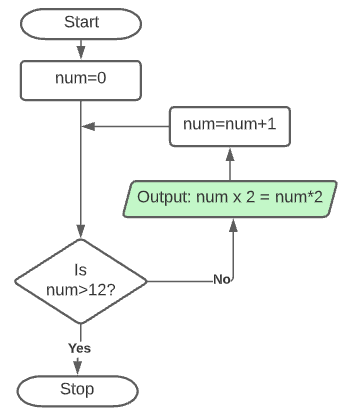 Trace the code
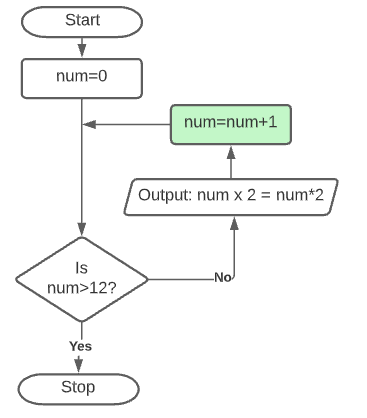 Trace the code
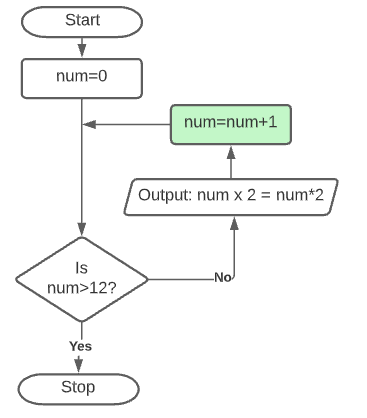 Trace the code
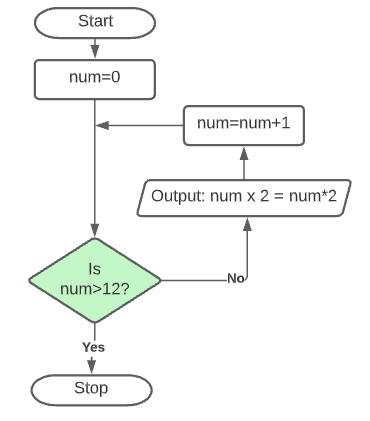 Trace the code
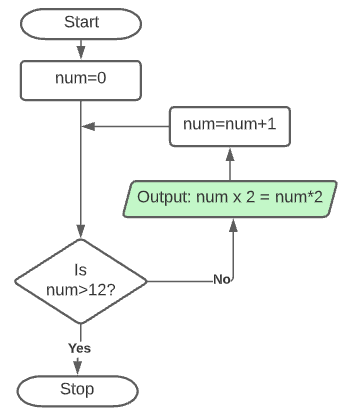 Loops I
Loops are important concepts in programs because they help in program control.  Loops allow certain sections of programs to be repeated.
Loops jump back to the start of a sequence of instructions. 
For instance, if you wanted to print out a sequence of numbers you could do:

 print(1)
 print(2)
 print(3)
 print(4)
 print(5)
Loops II
You could write it out more succinctly using the following:

 for i in range(1,6):
  print(i)

This code iterates over the values and increments the value of i by 1 each time. 
It uses the range function. 
The first value is the starting value and the second value is the final value of i=1. 
All statements that need to be executed with the loop needs to be indented.
Modify
Modify the program to print out the 5 times table to go from 
1 X 5 = 1 to 20 x 5 = 100
Make
Write a program that outputs your name 10 times:

for i in range(10):
  print(“Grey”)
Understanding the range function
When dealing with integers in for loops we often need to use the range function. The range function has the following input values
1 parameter: range(end_value)
2 parameters: range(start_value, end_value)
3 parameters: range(start_value, end_value, skip)

Try out the following to get a better idea of how the range function works.  What is output in each case?

for i in range(10):
	print(i)

for i in range(2,5):
	print(i)

for i in range(2,25,3):
	print(i)

for i in range(25,2,-2):
	print(i)
Task
Write a program using a for loop to print out the arithmetic sequence: 1, 3, 5, 7, 9 

Modify this code to help you:
for num in range(10,31,3):
    print(num)
Questions
What are the values of a,b,c if the output is 0, 7, 14, 21? What range of values can b take?
for num in range(a,b,c):
    print(num)

What are the values of x,y,z if the output is 3, 7, 11, 15, 19? What range of values can y take?
for num in range(x,y,z):
    print(num)
For loops and strings
Using the for loop it is possible to loop through all the characters in a string.
word=“hello”
for i in word:
	print(i)

This would print out:
h
e
l
l
o
for i in "Goodbye":
    print(i)

for i in [1,4,5,6,2,3,4,5]:
    print(i)
Task
Write a program that prints out each letter in your name individually

name=“Grey”
for i in name:
 print(i)
Homework: Convert this pseudocode to Python
number <- 23 
prime <- TRUE 
FOR i <- 2 TO number 
 IF number MOD i THEN 
  prime <- FALSE 
IF prime = TRUE 
 OUTPUT "prime" 
ELSE 
 OUTPUT "not prime"